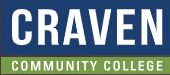 TABE  Math-EPAXENUnit-1  Working With Whole NumbersLesson-01 Place Value
Revised: October 16, 2023
Nolan Tomboulian
Some graphics may not have copied well during the Scan Process
1
Math-E  - Lesson-01 - Place Value
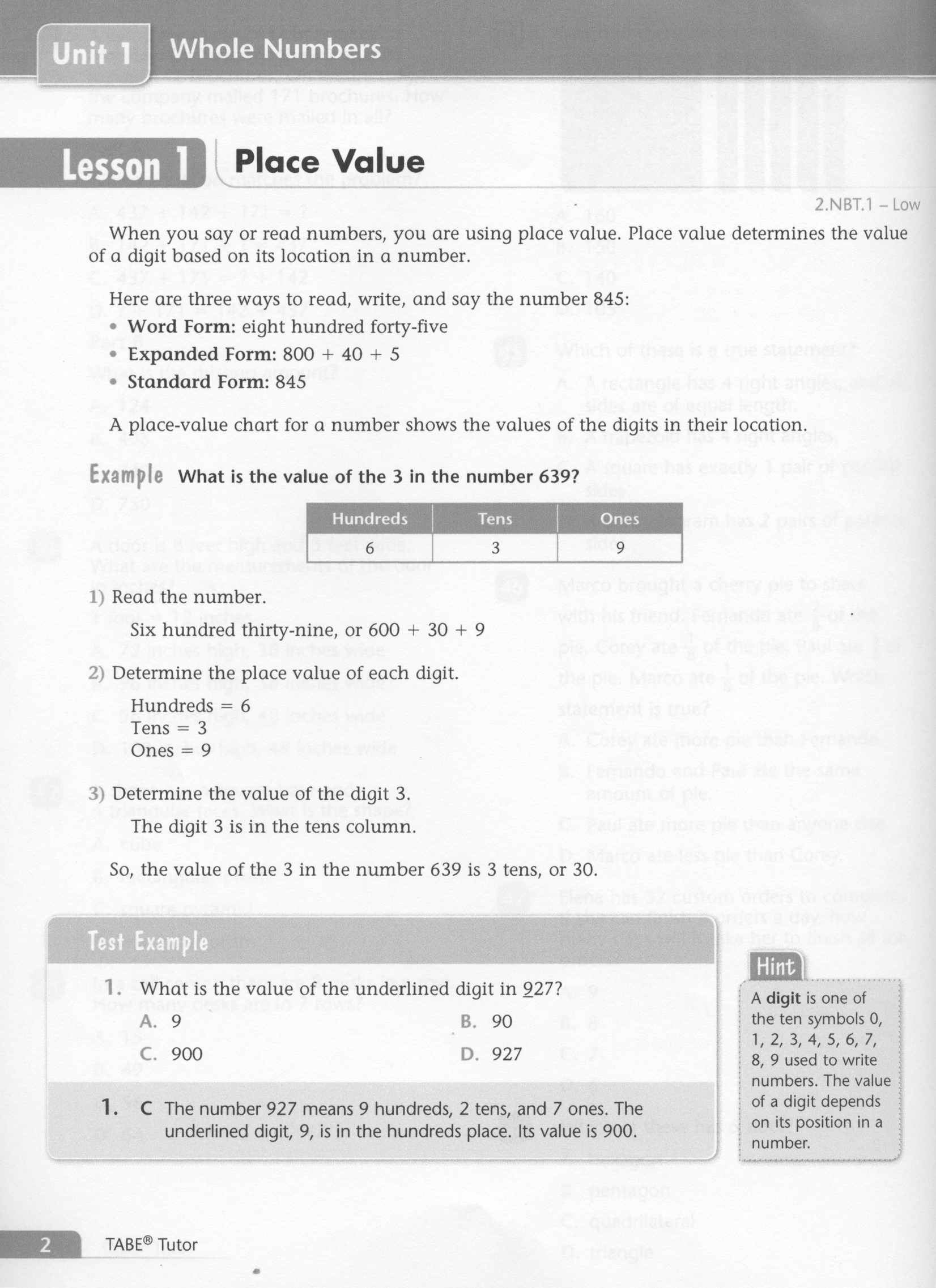 2
Math-E  - Lesson-01 - Place Value
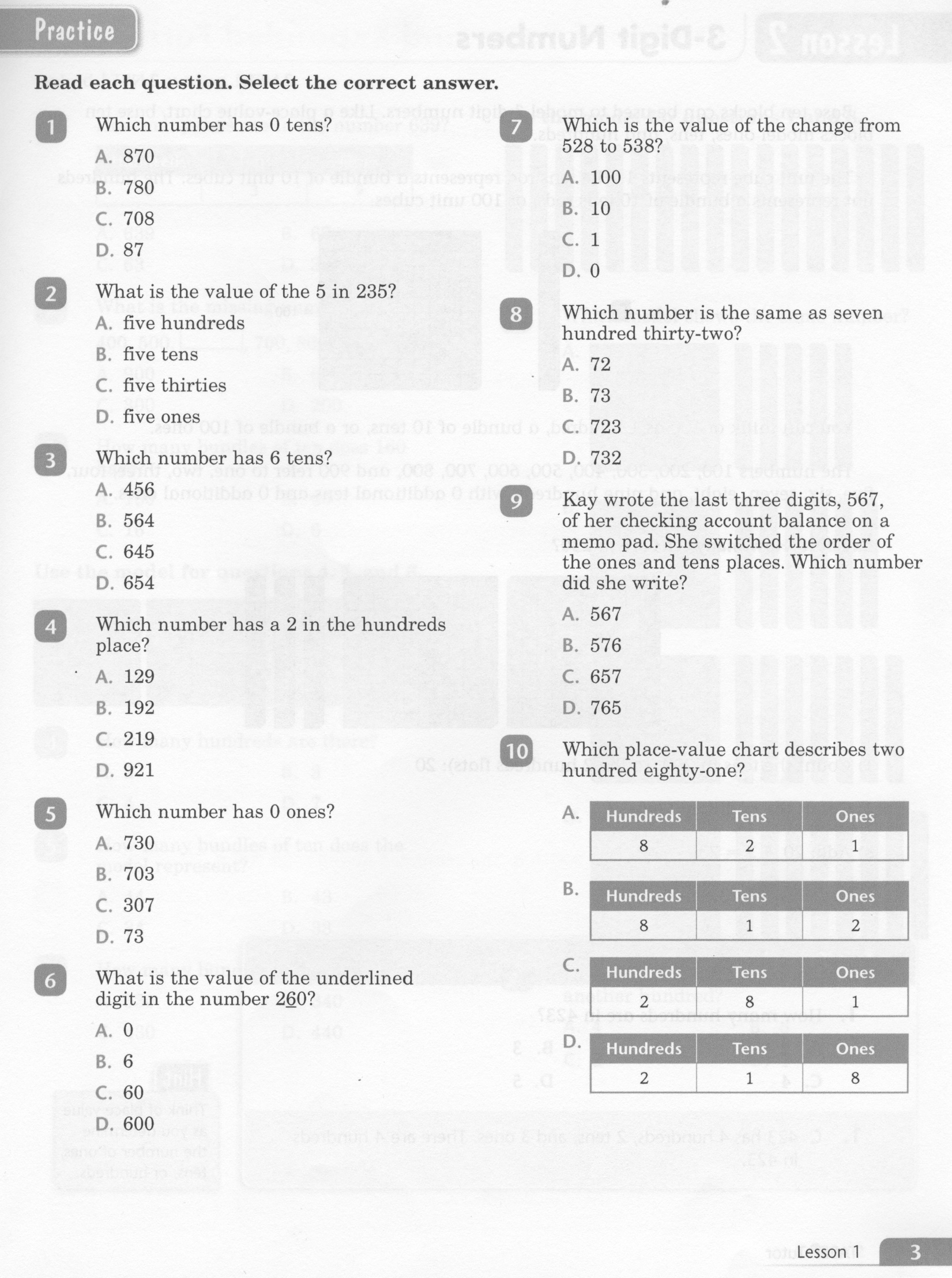 3
Math-E  - Lesson-01 - Place Value
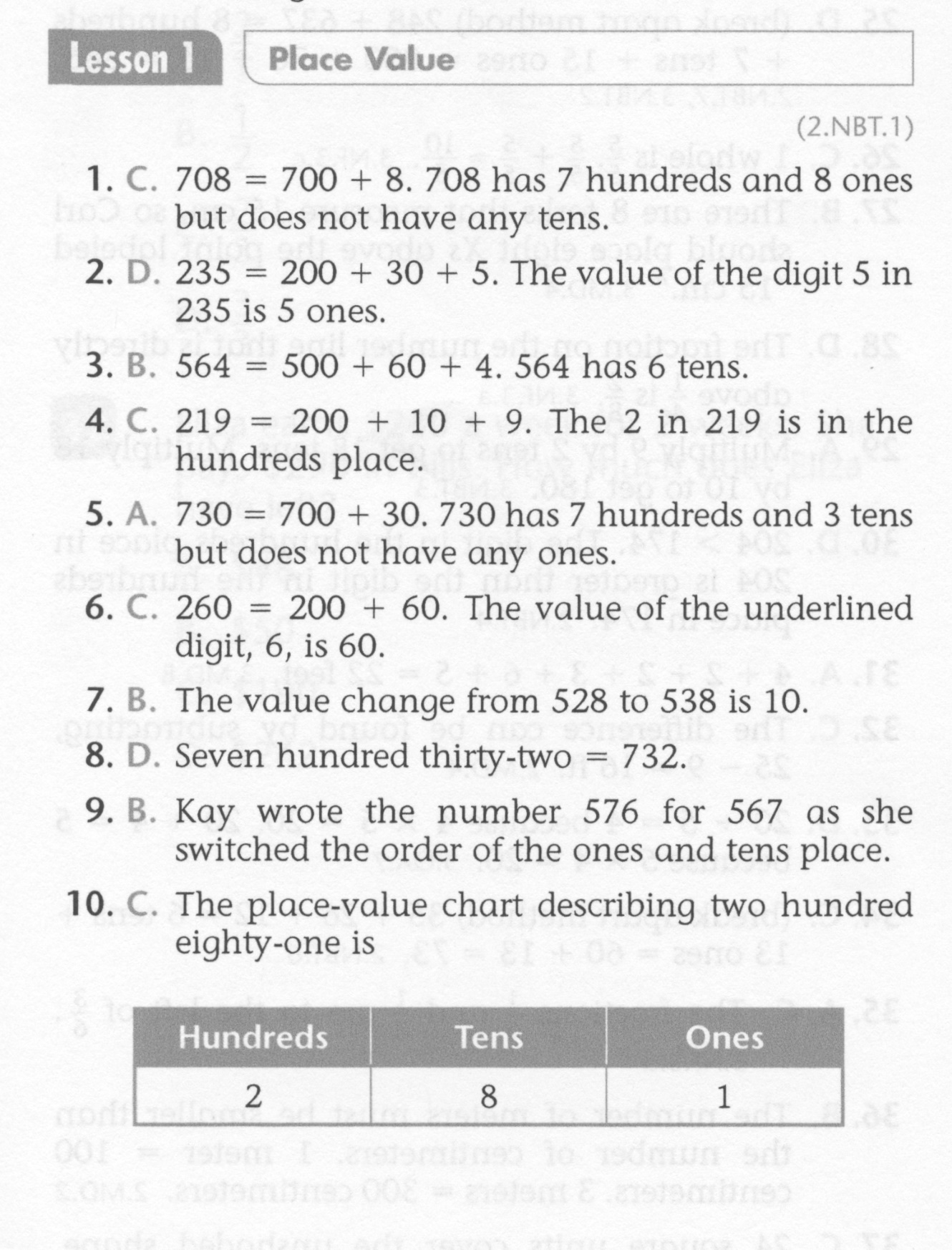 4
Math-E  - Practice-01 - Place Value
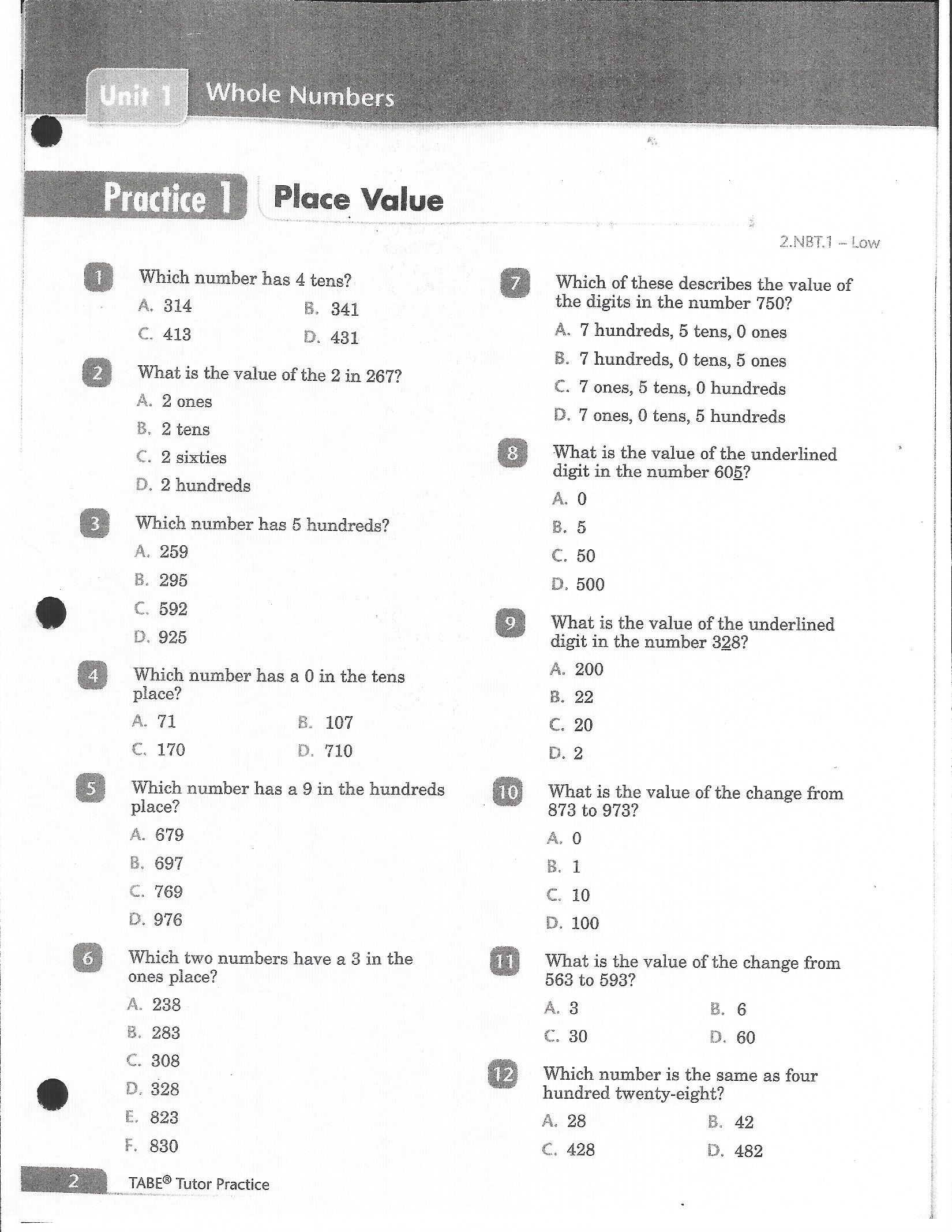 5
Math-E  - Practice-01 - Place Value
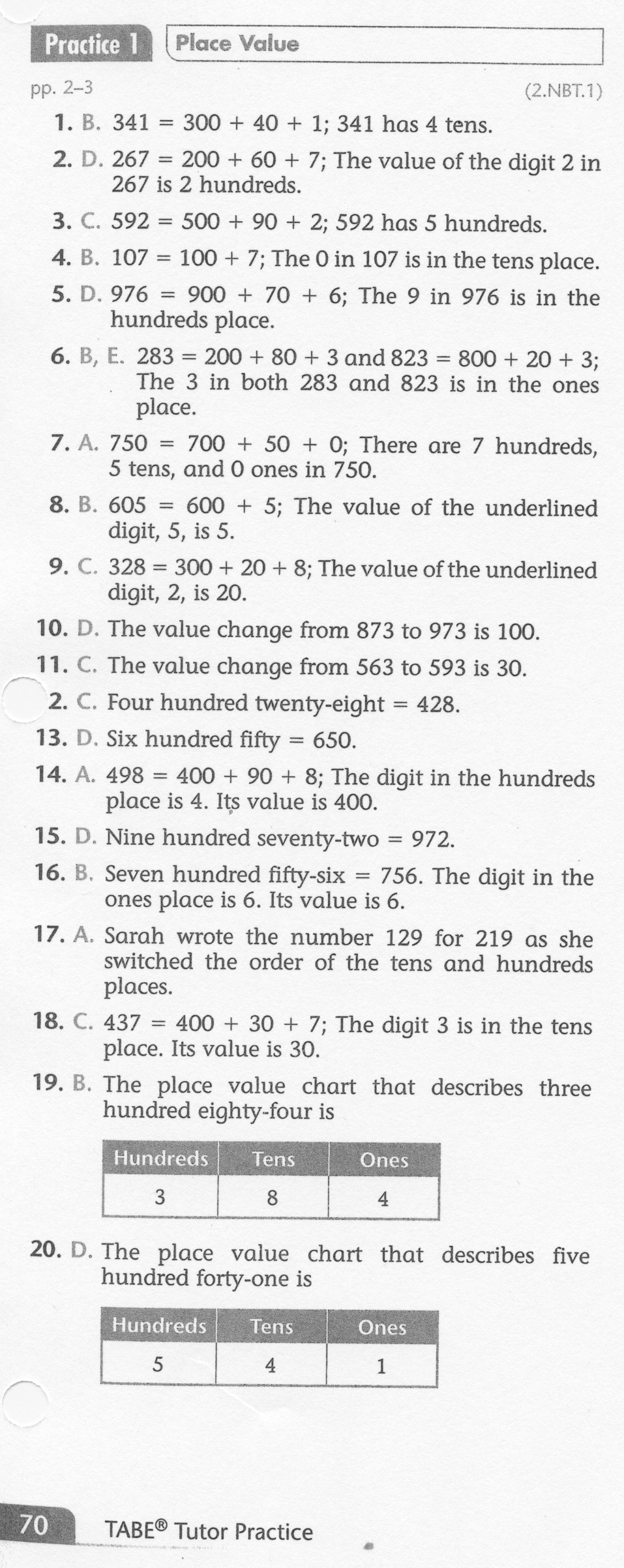 6